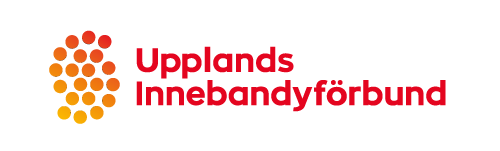 VÄLKOMMEN!
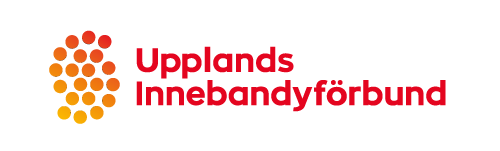 Uppland - distriktslag
2023/24 och framåt
- Organisation
- Vägen till Umeå
- Uttagningsmodell
- Bedömning av spelare
- Upplandslagets Spelidé
- Frågor
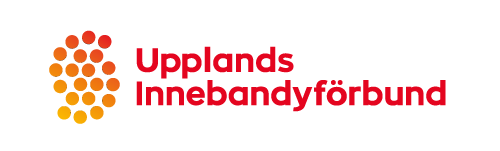 ORGANISATION
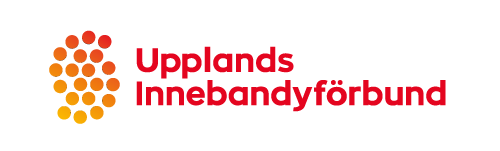 Organisation
Upplandslagen
Sportchef - Johan Carlström
Förbundskapten F16 - Nicklas Johansson
Spelaransvarig - Lina Andrén
Förbundskapten P16 - Rikard Ulriksson
Spelaransvarig - Vilhelm Back

Inspiratörer - Mattias Samuelsson & Evelina Sparf
Sjukvård/Fysansvarig - Vakant
Material/lagledare - Pål Peterson & Maja Rikner
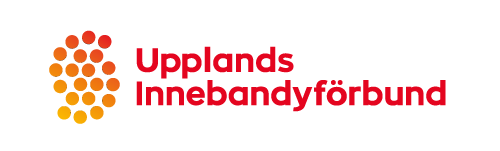 VÄGEN TILL
UMEÅ
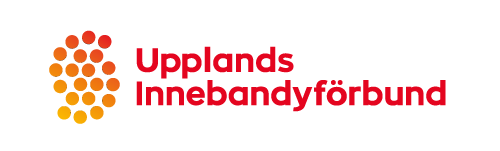 VÄGEN TILL UMEÅ
Kalender
Oktober
27/10 – Teoripass
28/10 – Match mot Västmanland
28/10 - Föräldrarmöte
November
25/11 – GUD CUP
29/11 – SM Trupp(17+2) presenteras på Laget.se
December
21/12 – Träning med detaljfokus inför SM
22/12 - Träning med detaljfokus inför SM
Januari
2/1 - Träning med detaljfokus inför SM
3/1 – Avfärd mot Umeå
4-7/1 – Distrikts-SM Umeå
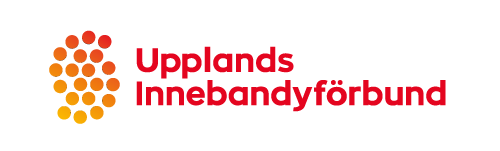 VÄGEN TILL UMEÅ
Frågor Till spelare
Hur ser din fysiska status ut ? Hur mycket tränar du?
	Är det något du behöver hjälp med inför match?
Vilket mål tycker du vi ska ha som lag i SM ? 
Vad har du själv för mål med SM ?
Vad betyder ”laget före jaget” för dig?
Hur kommer du ta det om du blir bänkad under match? 
   och ev få mindre Speltid än andra
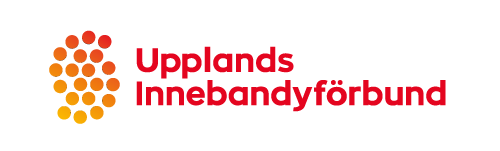 VÄGEN TILL UMEÅ
Ekonomi & Kommunikation
Föräldrar – Sker genom utskick och nyheter via Laget.se
Kontakt Uppland – Vilhelm Back Vilhelm.Back@innebandy.se

Spelare – Sker genom SMS, utskick och nyhet via Laget.se
Spelare – Whatsapp grupp mellan spelarna för snabb info

Upplands Innebandyförbund har fastställt kostnaden för deltagandet på Distrikts-SM till 3100Kr.
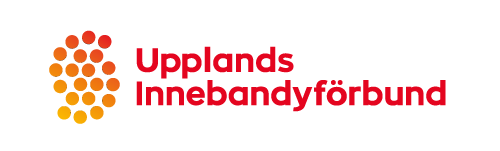 UTTAGNINGSMODELL
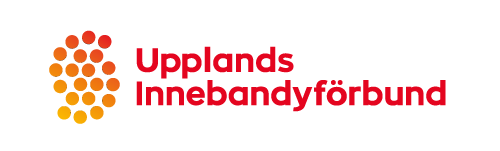 Uttagningsmodell
Upplands temaläger och turneringshelg
Spelare har två säsonger på sig för att kriga om en plats i Upplandslaget genom att delta på våra temaläger. Utöver det så kommer självklart staberna följa spelarna under ordinarie seriespel.

En del av uttagningen består som sagt av 4 stycken temaläger, där vi genomför ett läger på hösten och ett läger på våren under två säsonger.

Turneringshelgen genomförs i april/maj under två dagar, där kommer ca 40 spelare bli uttagna till Camp Uppland.
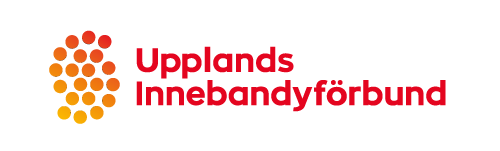 Upplandslaget
Camp Uppland och Matchförberedelser
Camp Uppland är ett 2 dagars läger som är i augusti/september, där spelaren får möjlighet att visa upp sina spelartalanger och dessutom lära känna eventuellt kommande lagkamrater i Upplandslaget. 

Efter Camp Uppland så sker den sista uttagningen till Upplandslaget som därefter går in i fokus på Distrikts-SM. Upplandslaget genomför ett antal samlingar och matcher innan man åker på Distrikts-SM i början av Januari.
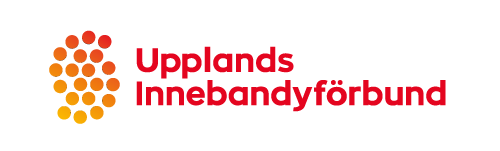 BEDÖMNING
AV SPELARE
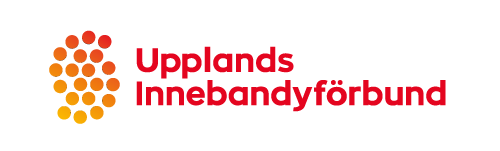 Bedömning av spelare
Bra en mot en
Smörjer Spelet
Spelskicklig
Aggressiv
Följsam
Allround
poängspelare
Modern spelare
Passningsskicklig
karaktär
Allround
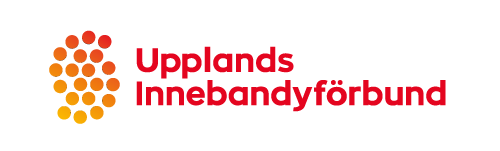 Bedömning av spelare
Omställning
Försvarsspel
Anfallsspel
Återerövring
av bollen
Förhindra
speluppbyggnad
Kontring
Speluppbyggnad
Komma till avslut
Täcka skott
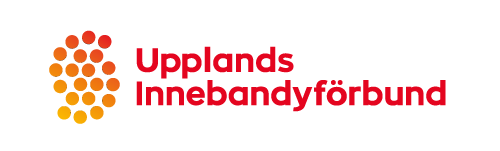 Frågor
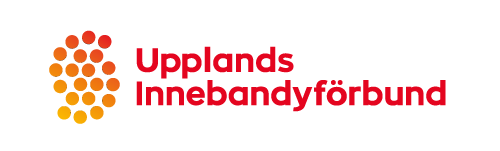 Tack för idag!